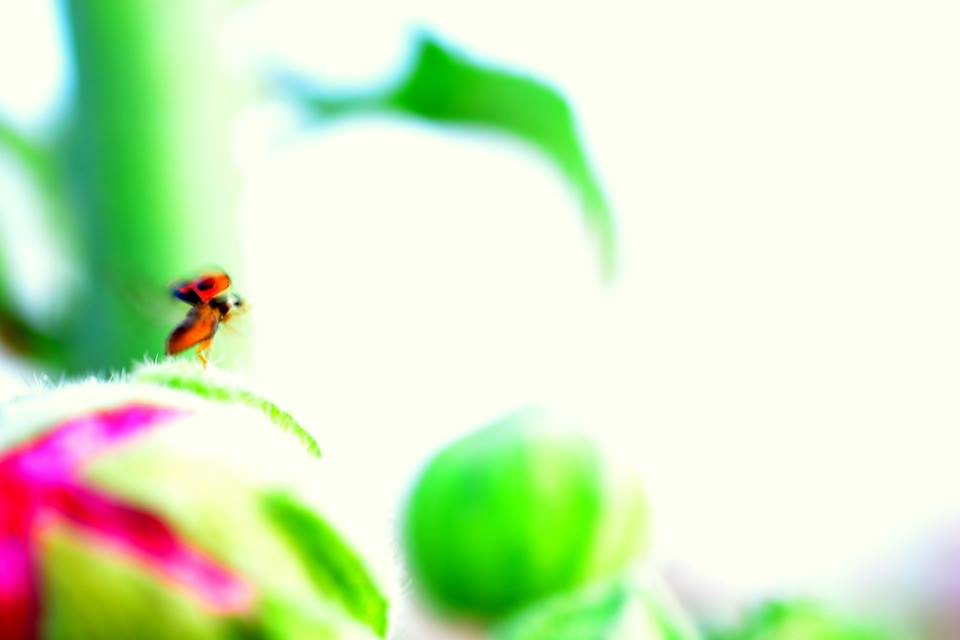 太多幸福
Too Much Happiness
指導老師：羅夏美老師
組　　員：
網通四甲 陳冠宇,系統三乙 吳學昌
餐旅二甲 謝　璇,醫電一甲 許晉瑋
資傳二甲 楊  融,國企一甲 王博賢
國企一甲 黃盈潔,國企一乙 王俊富
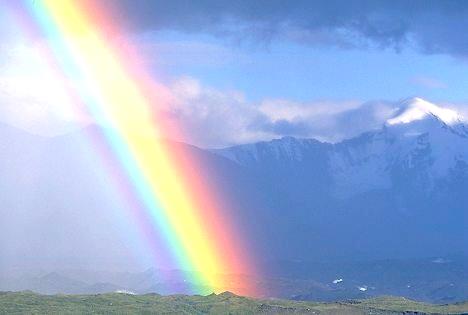 目 錄
作者介紹 Alice Munro
空    間 Dimensions
太多幸福 Too Much Happiness
本組心得
照    片
資料來源
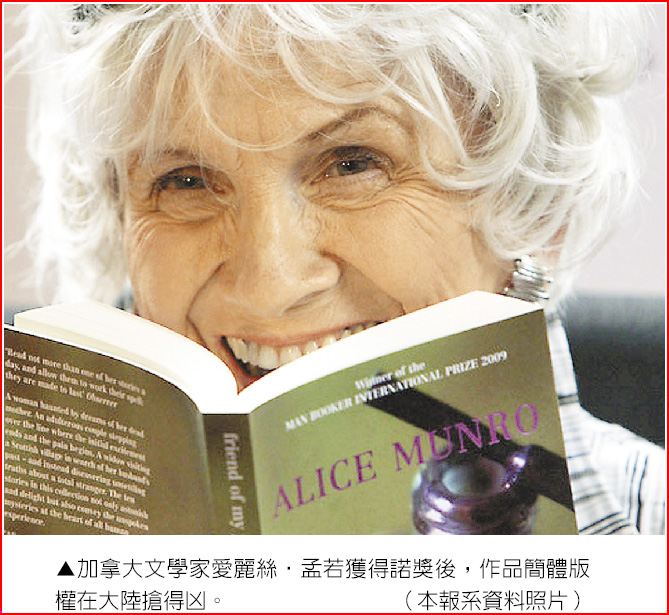 作者介紹
艾莉絲．孟若 Alice Munro
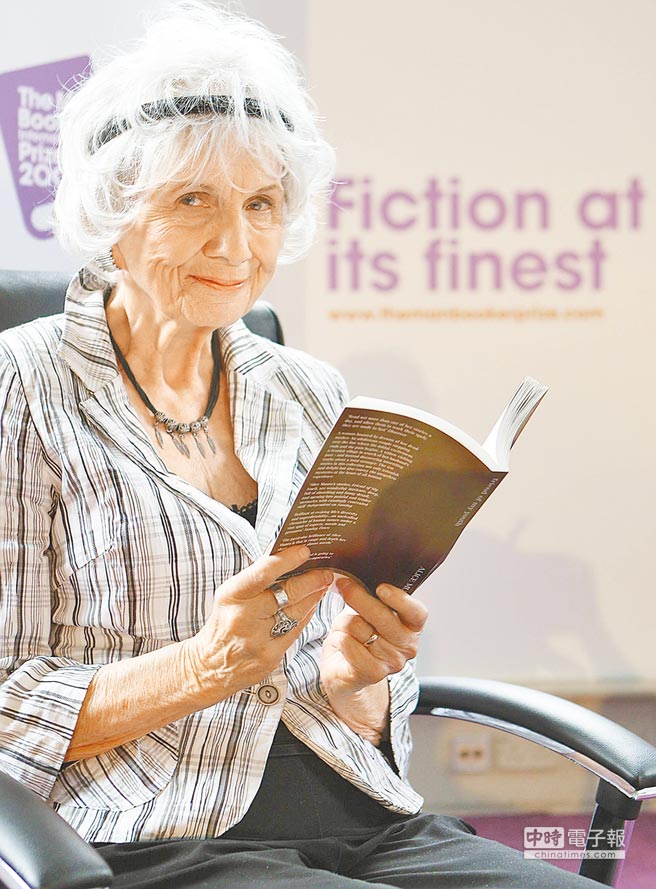 為二〇一三年諾貝爾文學獎得主。先後著有十一本短篇小說選集、一部長篇小說及一本《短篇小說精選集》。
　　平日短篇小說作品散見《紐約客》、《大西洋月刊》、《巴黎評論》等雜誌，小說一貫素樸，故事人物簡單，但在平素的表象背後，是費盡工夫的結構經營、文字推敲。其作品已被譯為十三種語言。
　　現居安大略省鄰近休倫湖的小鎮克林頓。
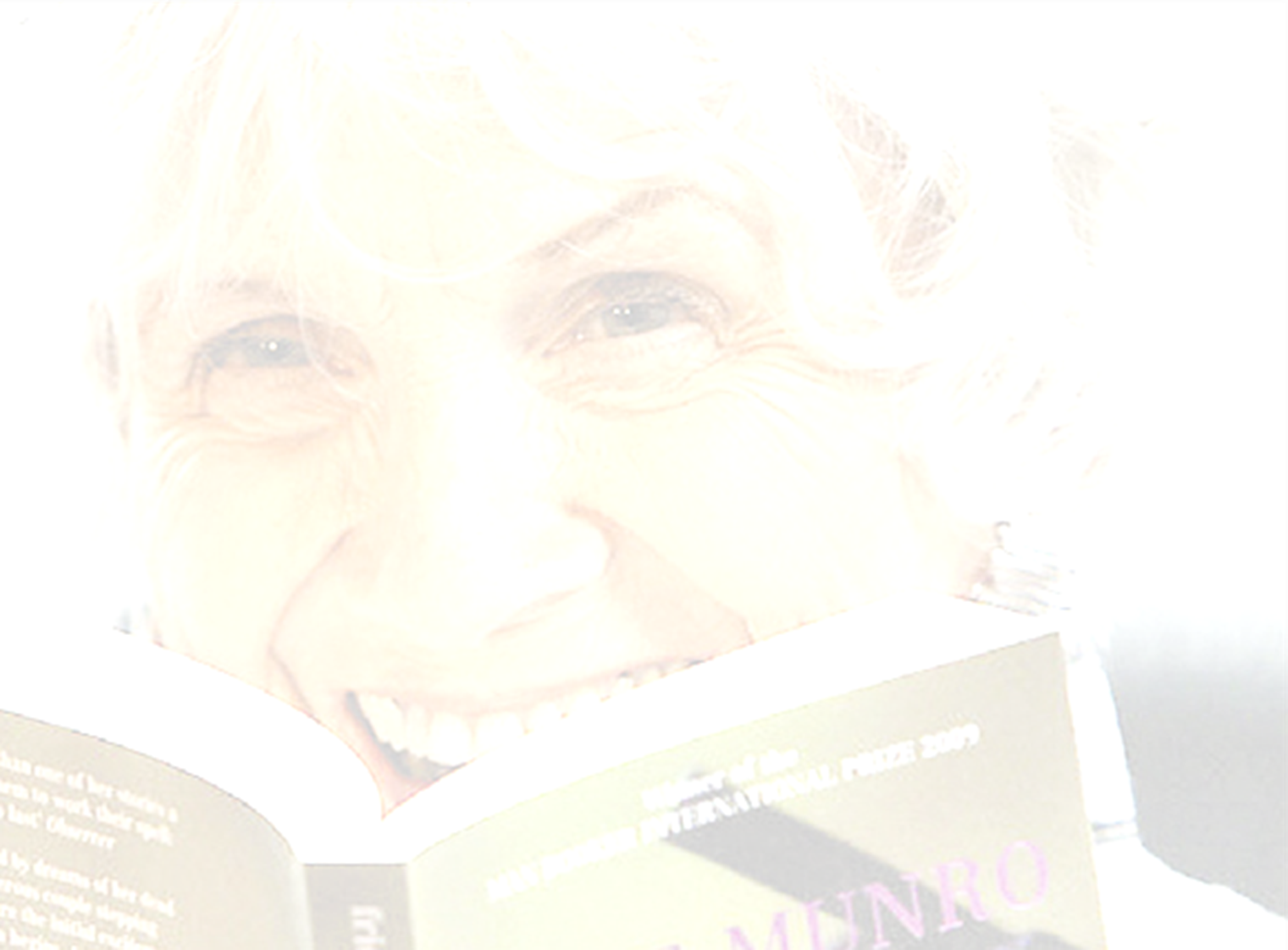 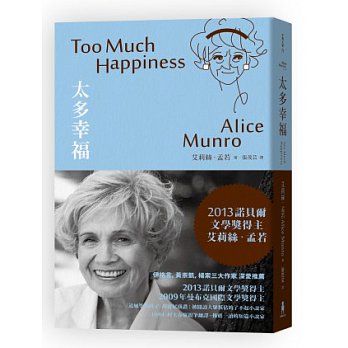 太多幸福
艾莉絲．孟若 Alice Munro
空    間 Dimensions
大綱：
　　痛失三名愛子、丈夫入獄的少婦，原本以為自己再也不可能有得到平靜的一天，卻在某次探視過後，在最不可能的人身上找到放過自己的機會。

主旨:
1.對孩子的愛與愧疚：女主角會一直去探監，因為她無法接受孩
   子已死的事實，也感到強烈的內疚。兇手是她和孩子們的唯一  
    的聯繫，畢竟他們有過共同生活的記憶。
2.重新領悟存在的意義：當她親手救了一個人，看到一個生命在
   自己的手上再次展現，對於「存在」有了再次的體驗。她才徹
   悟繼續活著的意義，並且明白了兇手說的不過是幻影與藉口。
空    間 Dimensions
特色：
  1.清淡而細膩的敘述日常生活的偶然與無奈。 
  2.情節、意象簡單卻富想像力，故事餘韻綿延。

  佳句摘錄：
　　有陣子多麗只是不斷抓東西往嘴裡塞。先是
    吃土、吃草，再來是床單、毛巾，後來還吃
    起自己的衣服，像是想塞住不斷從體內湧出
    的哀嚎，壓下腦海裡的那個畫面。（p27）
太多幸福 Too Much Happiness
大綱：
    虛構女數學家柯瓦利夫斯卡亞(Sofia Vasilyevna Kovalevskaya)        
    的生平經歷。1890年代，當時女性地位低下，索菲亞以自身
    的聰明才智贏得學術界的尊敬與讚賞，並努力維持愛情與事
    業的均衡，索菲亞意外罹病離世時說她已獲得「太多幸福」。

主旨：
   1.19世紀一名女數學家的聰明才智、冬季旅程、她的愛及渴望。
   2.索菲亞獲得科學院獎，是俄國歷史上第一個女性皇家科學院      
     院士，北歐第一個女教授，也是世界上最早擔任科技學術期   
     刊編輯的女性之一；並且可以自由旅行，熱烈戀愛，離世時  
     說出她已獲得「太多幸福」，相較於其他被剝奪人權的女性，
     是種微小卻有力的珍惜與諷刺。
太多幸福 Too Much Happiness
特色:
1.真誠、直覺的說書手法，栩栩如生的人物，以及優雅
  的風格。
2.捕捉了女數學家在事業與愛情之間掙扎的種種聯想
  與思緒中的細微變化，挖掘短篇小說的可能創造出
  的最大深度。

佳句摘錄：
   一大清早索菲亞就醒了。泰瑞莎和艾倫從夢中被喚醒，
   去叫芙芙起床，讓他再見母親生前一面。索菲亞沒什麼
   力氣，話不多。泰瑞莎覺得曾聽見索菲亞說：「太多幸
   福了。」
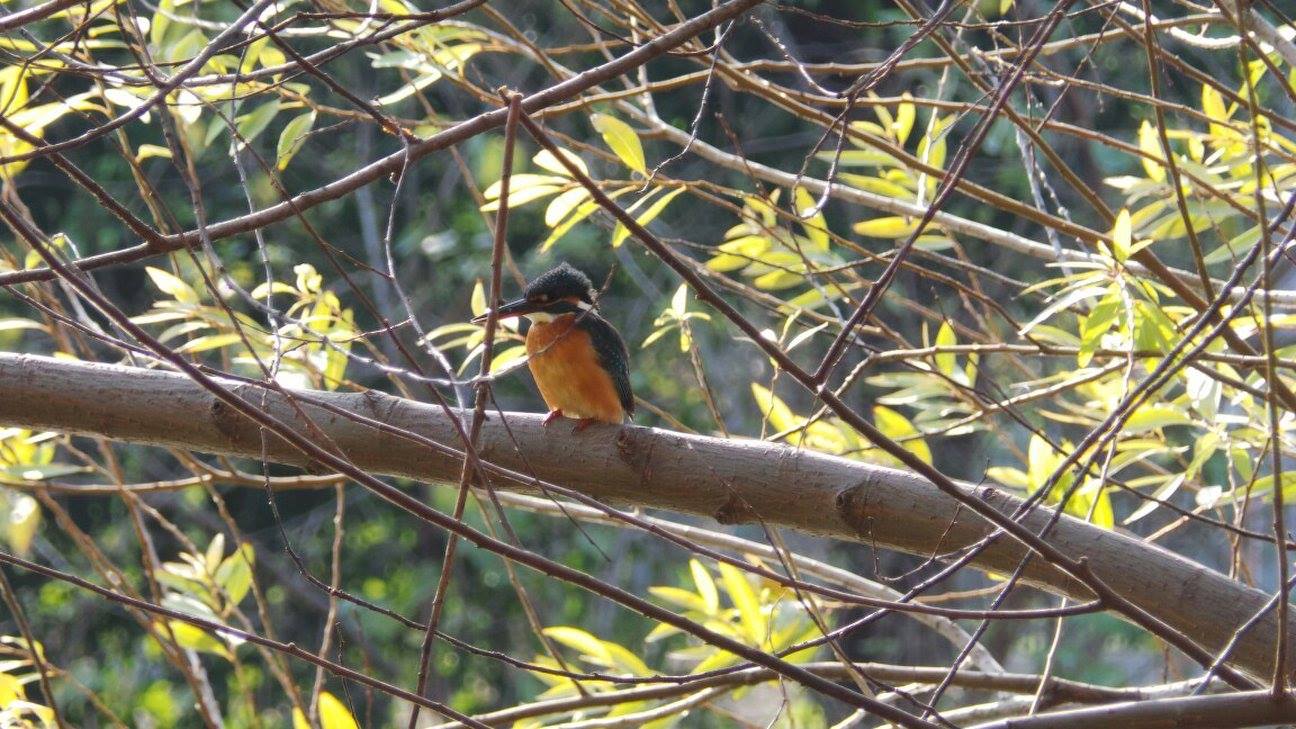 本組心得
陳冠宇：多麗年少輕狂，年紀輕輕遇到觀念還在古代又大男人主義的特洛德，文章前段多麗因過去的悲慘隱姓埋名，終究多麗選擇面對陰影而原諒特洛德，文末的小卡車，比喻整個文章的承先啟後。

吳學昌：當時因為男女不平等，所以就算是有再多成就的女性，也不一定可以得到大家的認同，而索菲亞就例外，擔任大學教授，從這裡就可以知道她不僅僅只有一顆聰明的頭腦，也靠後天的努力才能爬到今天這個成就。

王博賢：無論是愛情還是婚姻，我都認為必須投入更多的心力去維持彼此之間的這份關係，而不能夠因為自己的私事忙碌而忽略對方，這會讓對方認為自己在對方的地位不如其他事情。
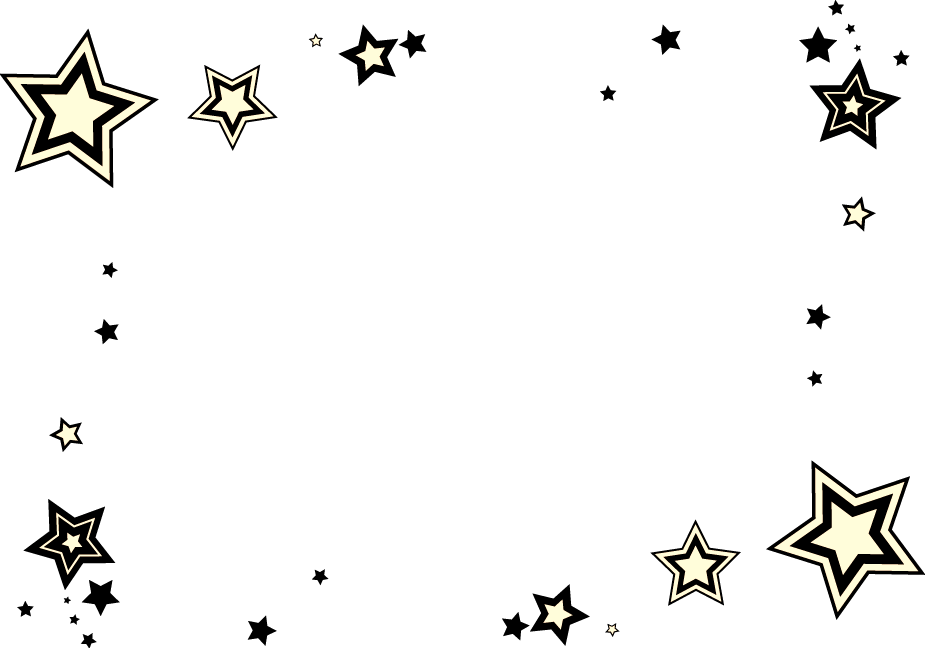 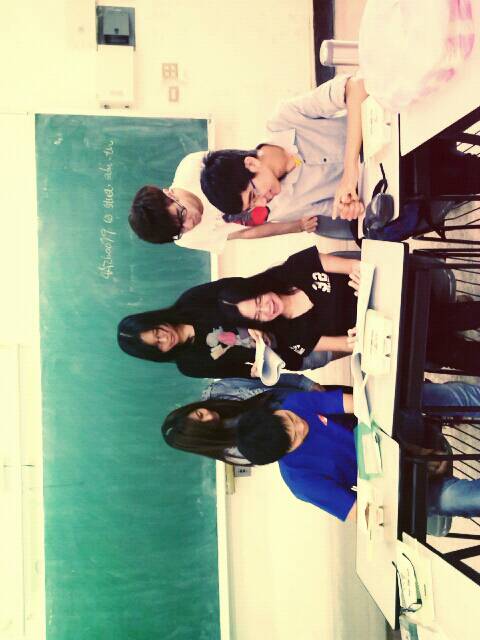 照    片
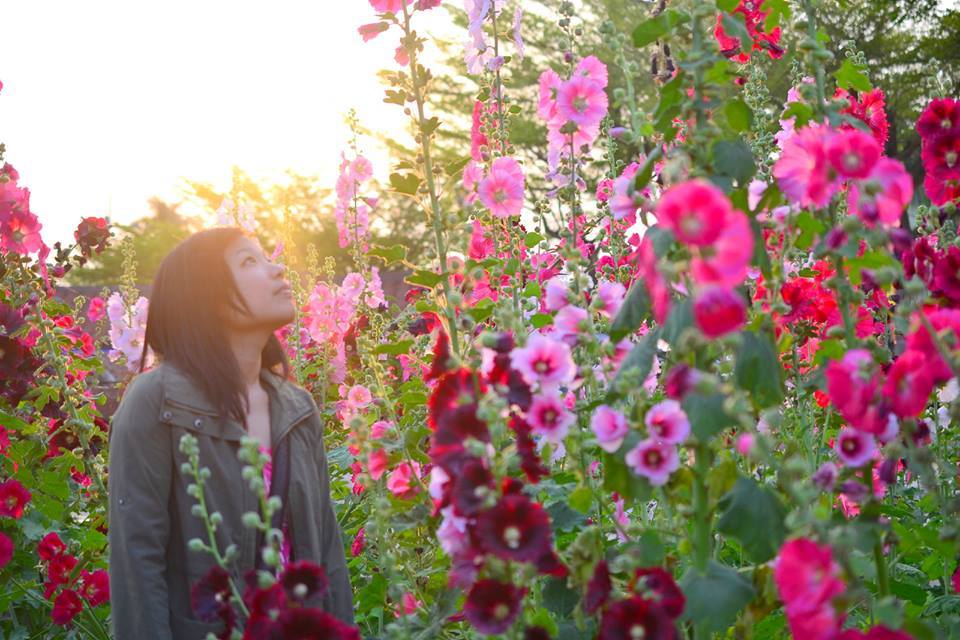 資料來源
http://www.bookzone.com.tw/Publish/book.asp?bookno=QMAE0032
http://www.books.com.tw/products/0010617691
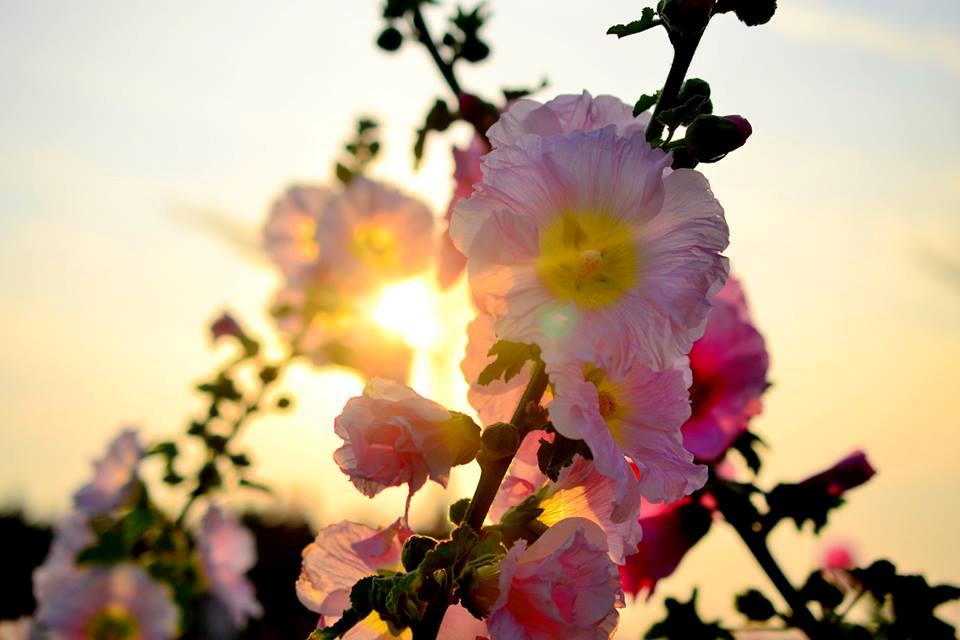 Thank you